По знаменитым местам мира.Вытынанки.
3 класс
интегрированный урок
окружающий мир + технологии
Подготовила Бобровская Елена Николаевна
ЕГИПЕТ
ГЕРБ
ФЛАГ
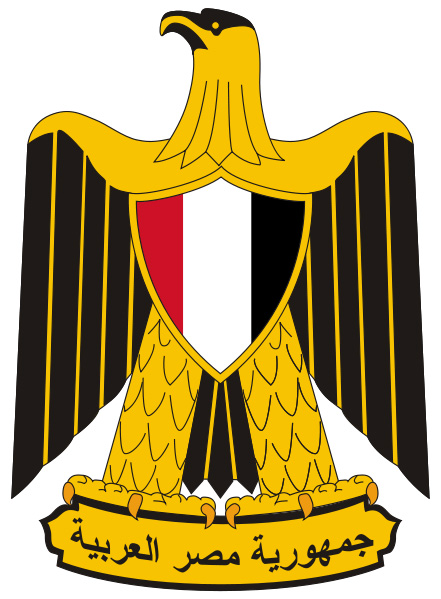 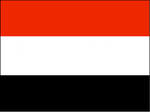 Гигантские пирамиды усыпальницы древнеегипетских фараонов
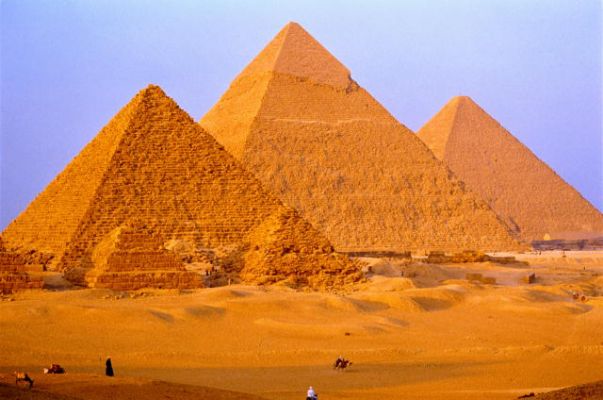 Возраст пирамид 
около 4500 лет.
АВСТРАЛИЯ
ФЛАГ
ГЕРБ
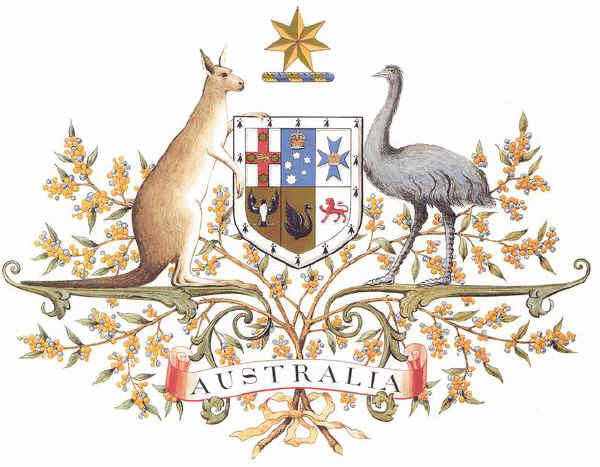 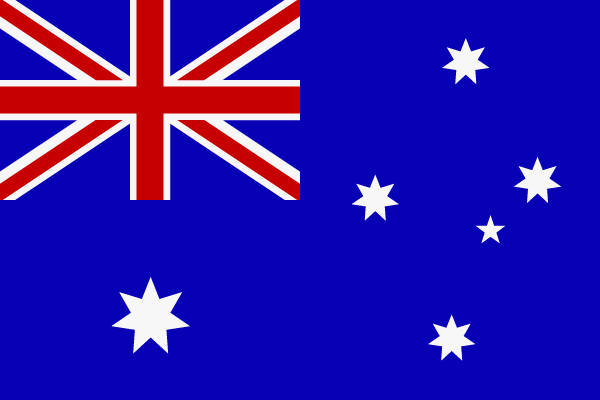 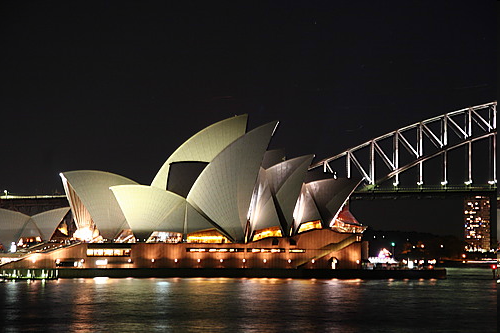 Сиднейский оперный театр. 
Его крыша выстроена в виде парусов. 
В зале этого театра висит самый большой занавес в мире.
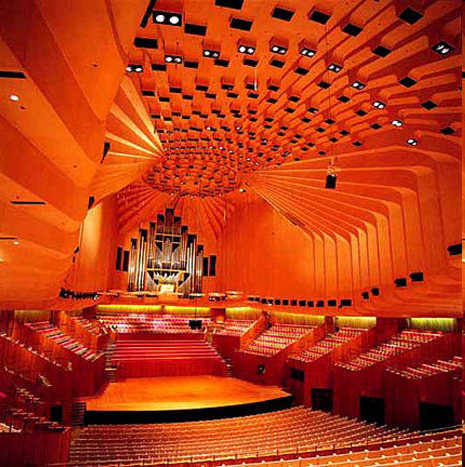 ИНДИЯ
Флаг
Герб
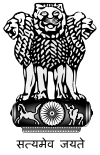 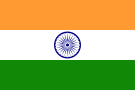 Прекрасный Тадж-Махал – символ Индии.
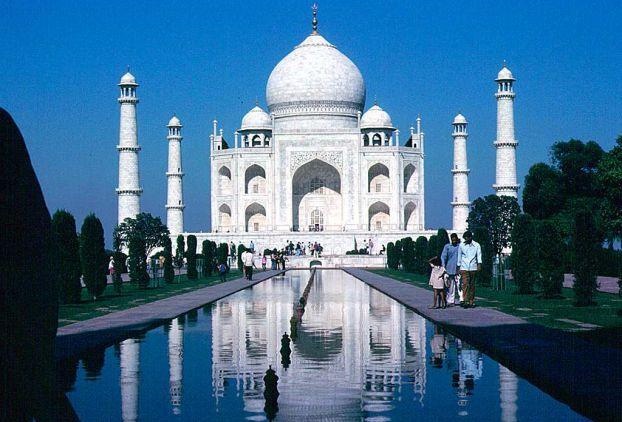 Ажурная резьба по белому мрамору украшает внутреннее
 убранство знаменитого мавзолея Тадж-Махал.
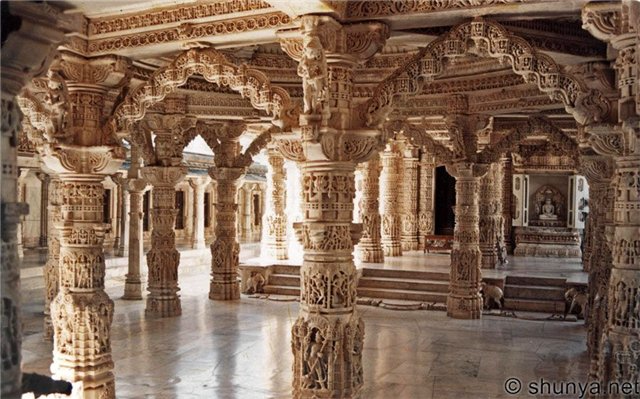 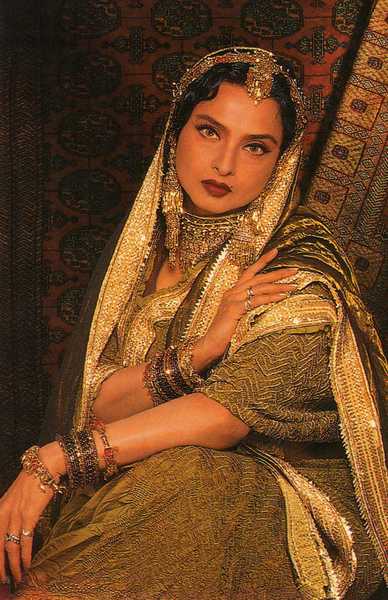 Но не только архитектурное совершенство привлекает к 
Тадж-Махалу миллионы путешествующих со всего света. Не меньшее впечатление на сердца людей производит и история его возникновения... История, больше похожая на восточную сказку или легенду, которой позавидовал бы любой поэт...
Вытынанки
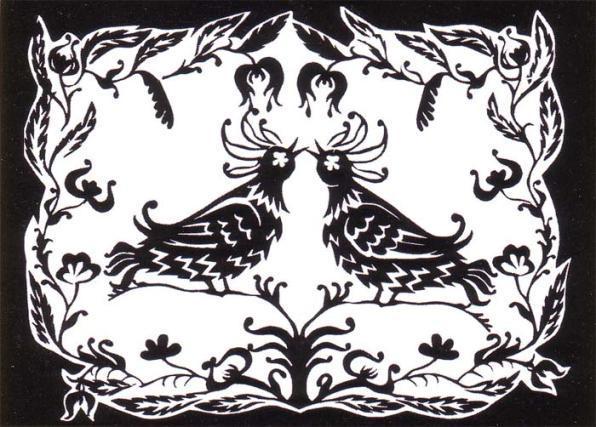 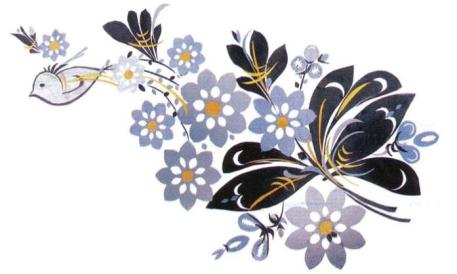 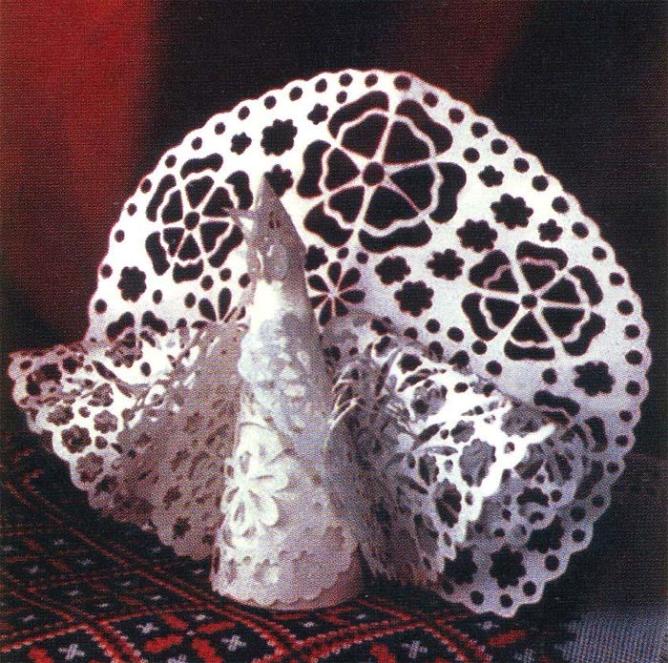 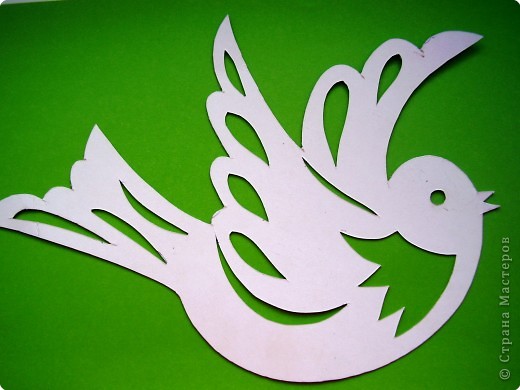